Посвящение
первоклассников
 в читатели
15 ноября 2018 года 
в ИБЦ МБОУ «Хиславичская СШ»
прошло открытое мероприятие
 «Посвящение первоклассников в читатели».
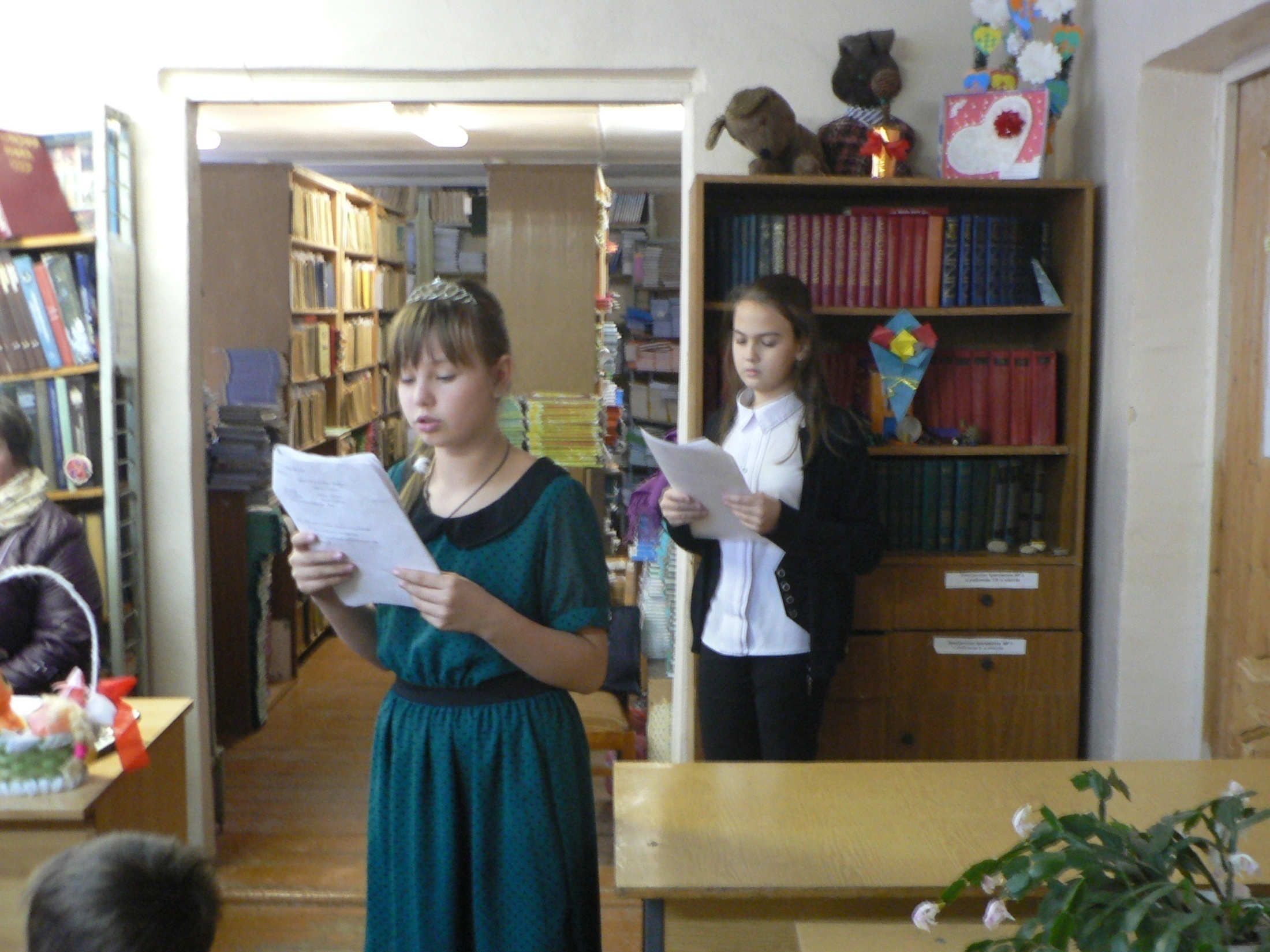 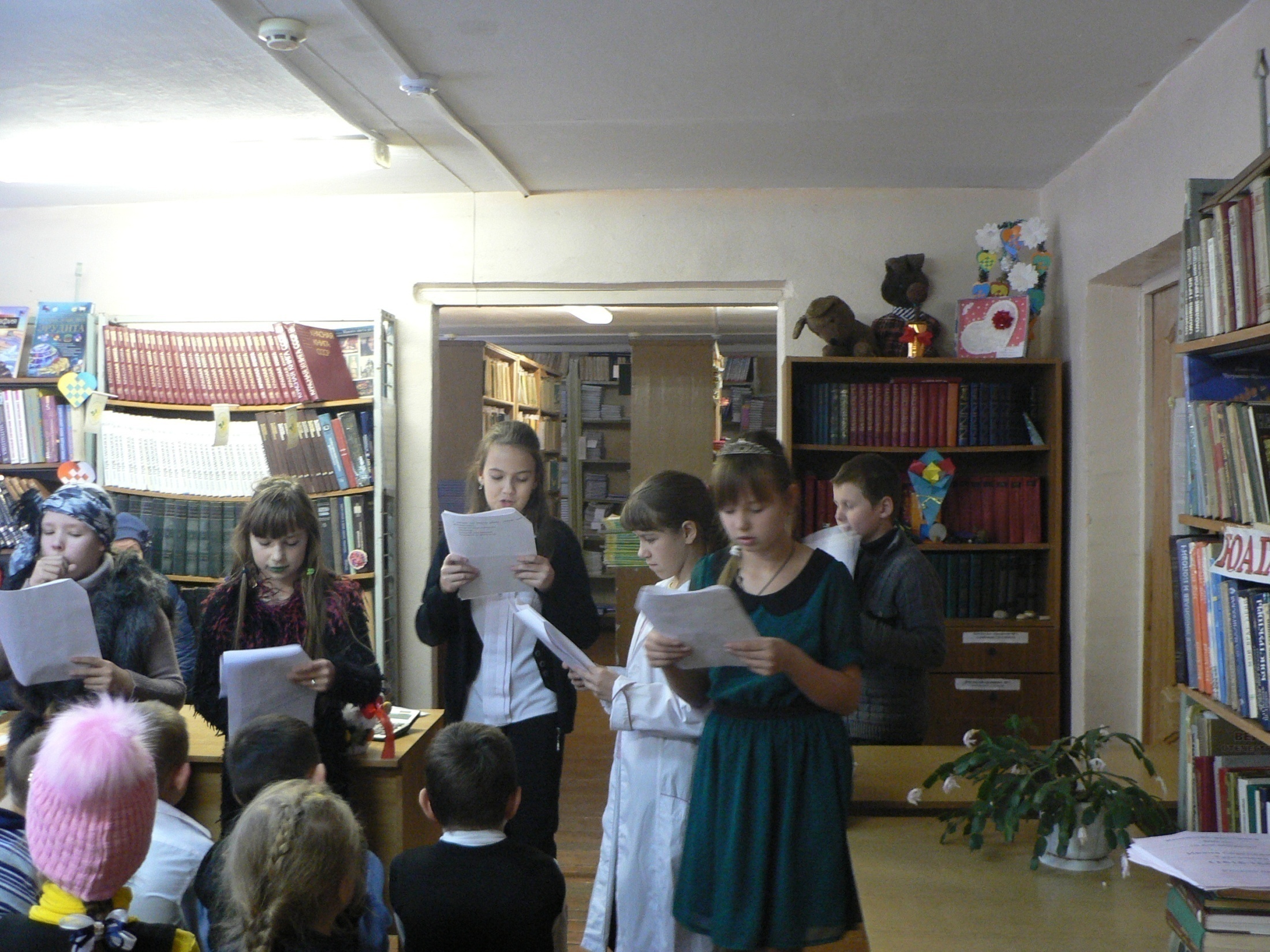 [Speaker Notes: Организовали и провели мероприятие ребята кружок «Юный книголюб»]
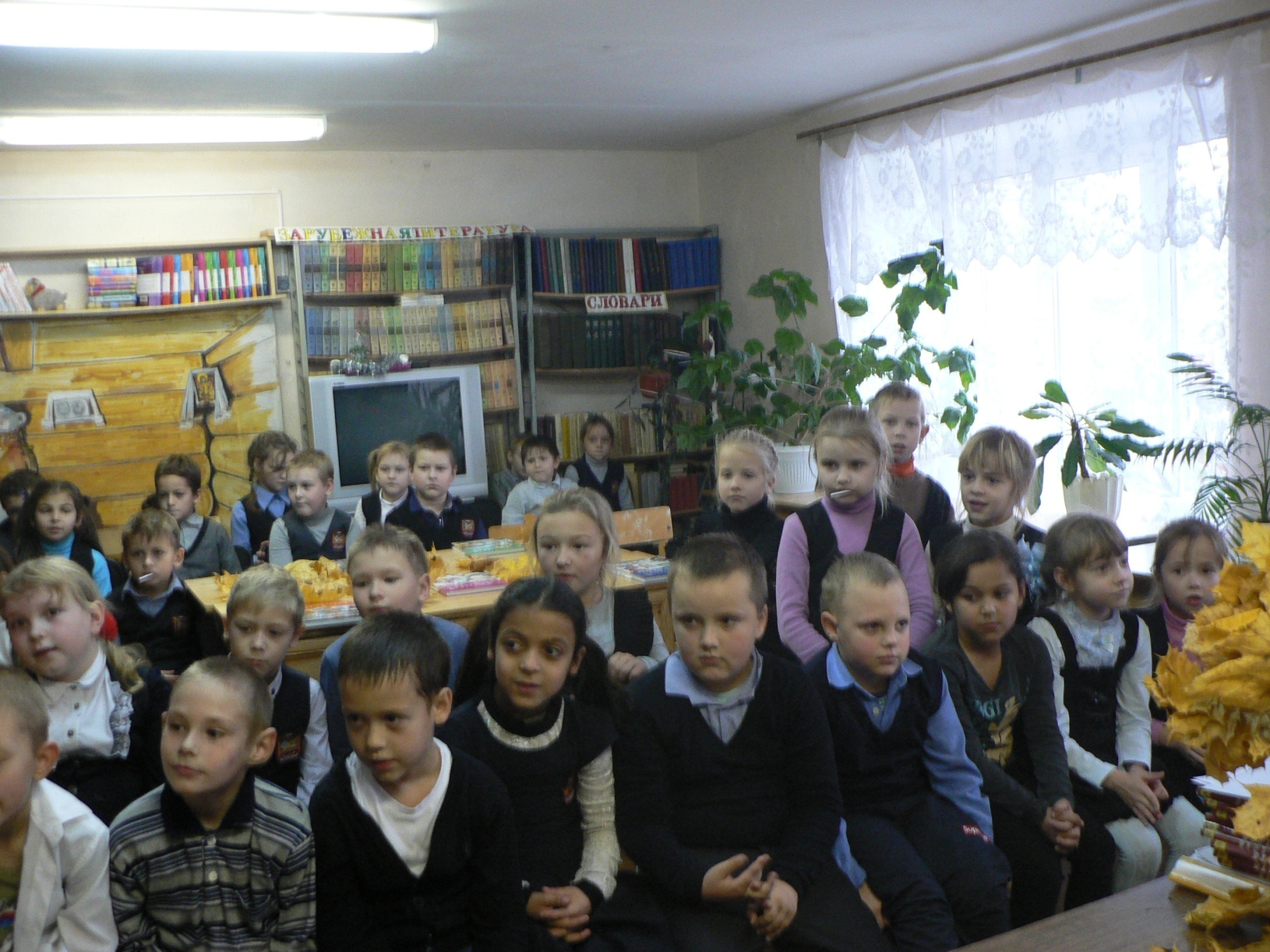 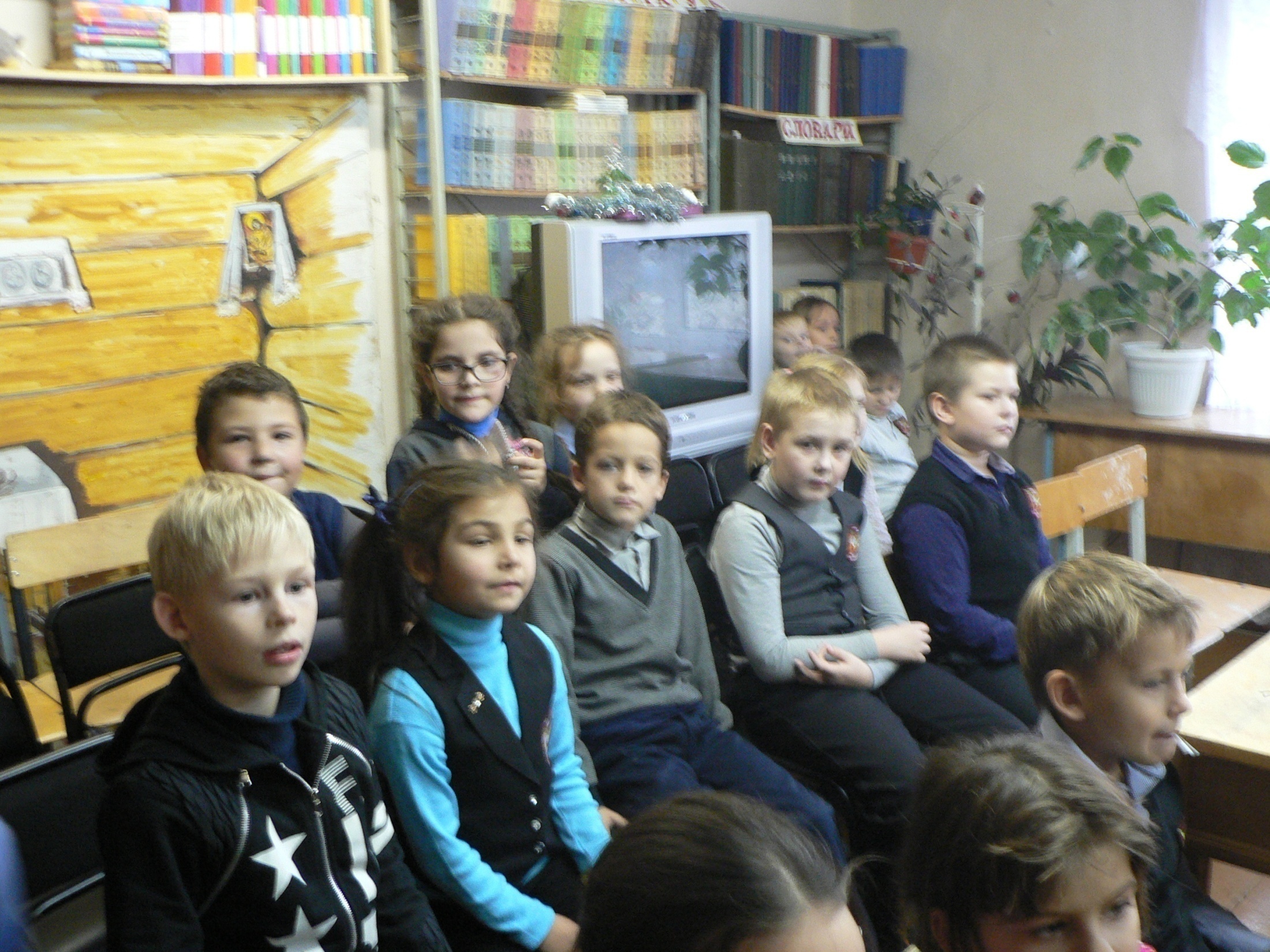 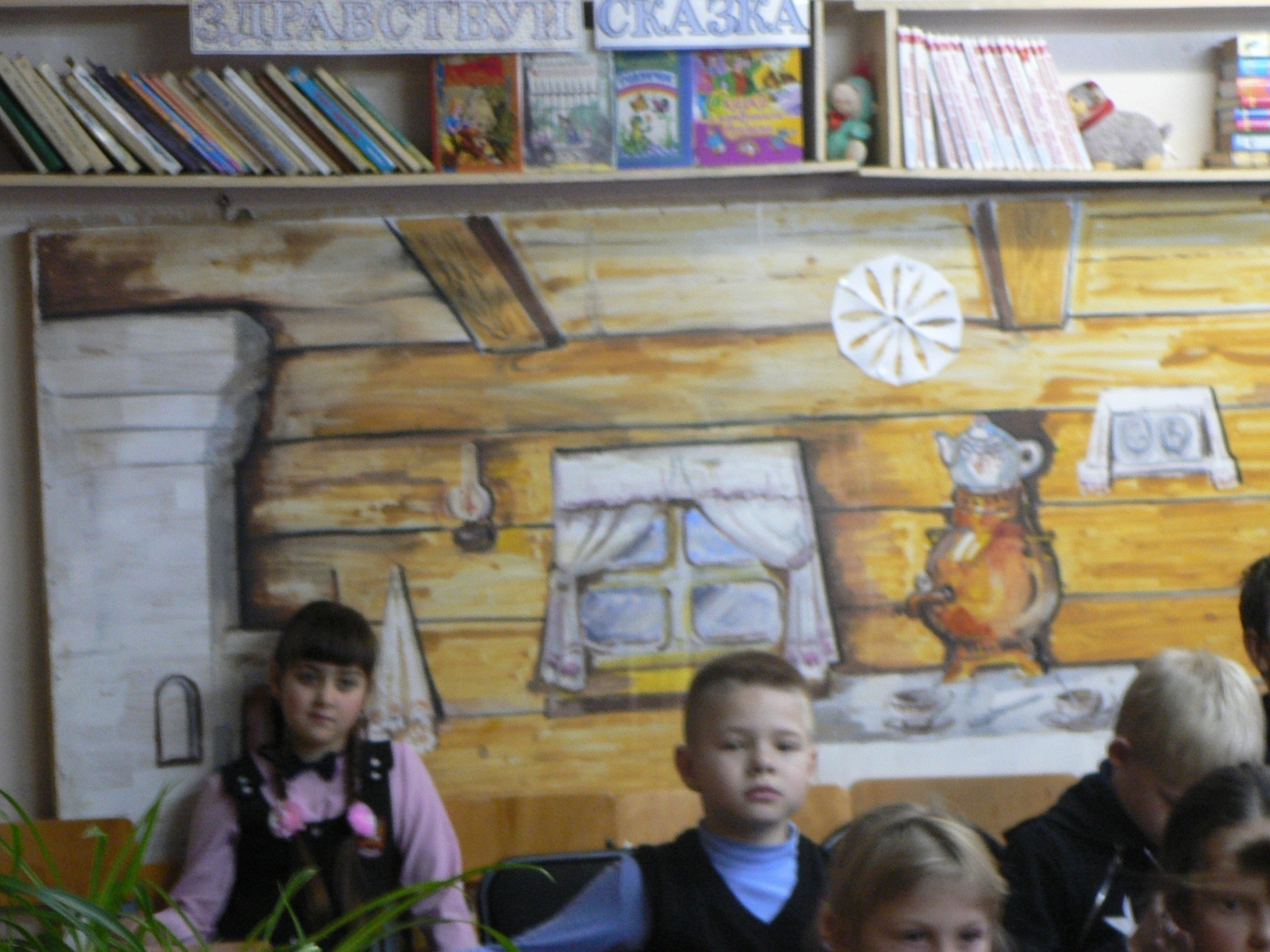 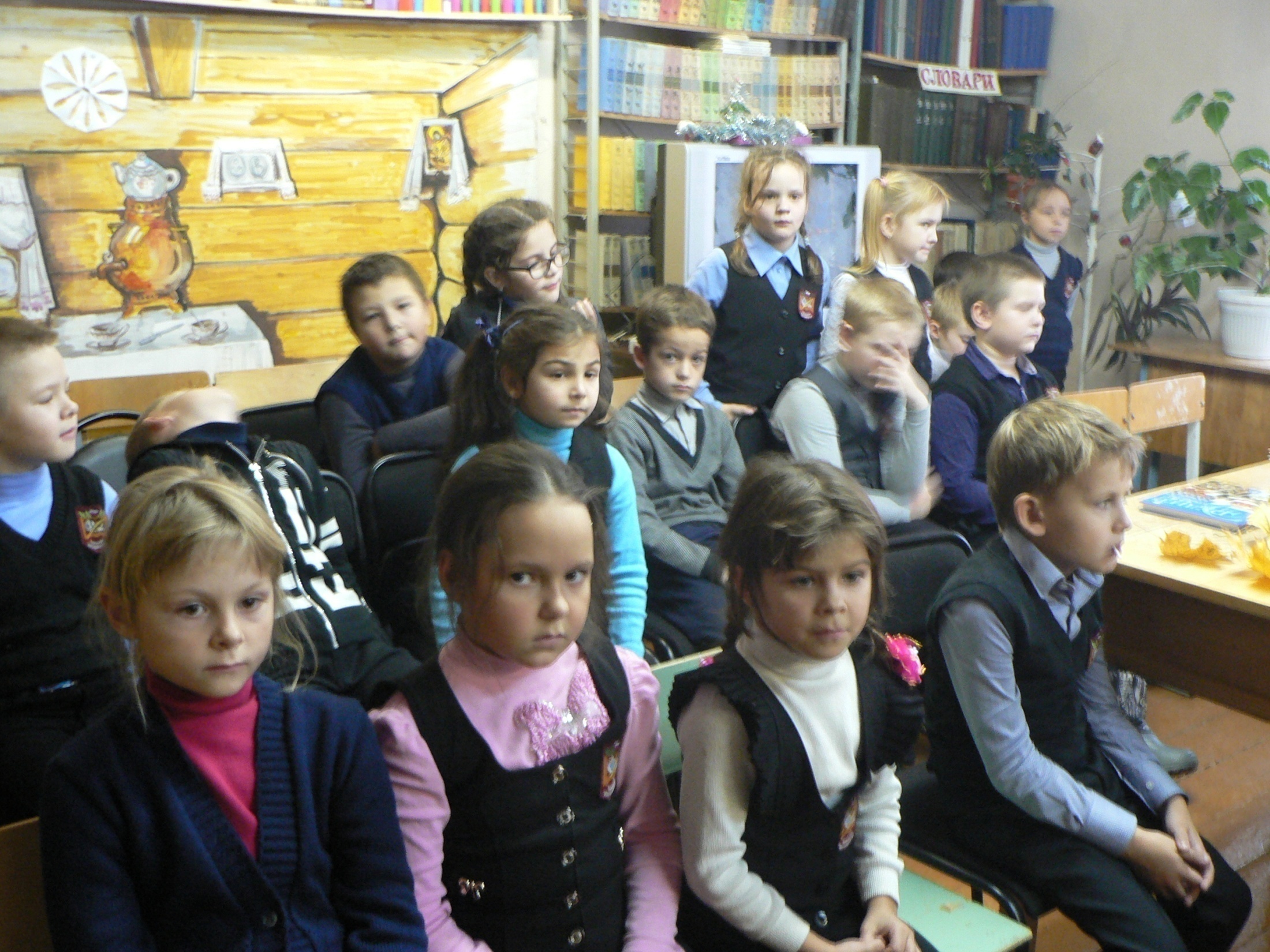 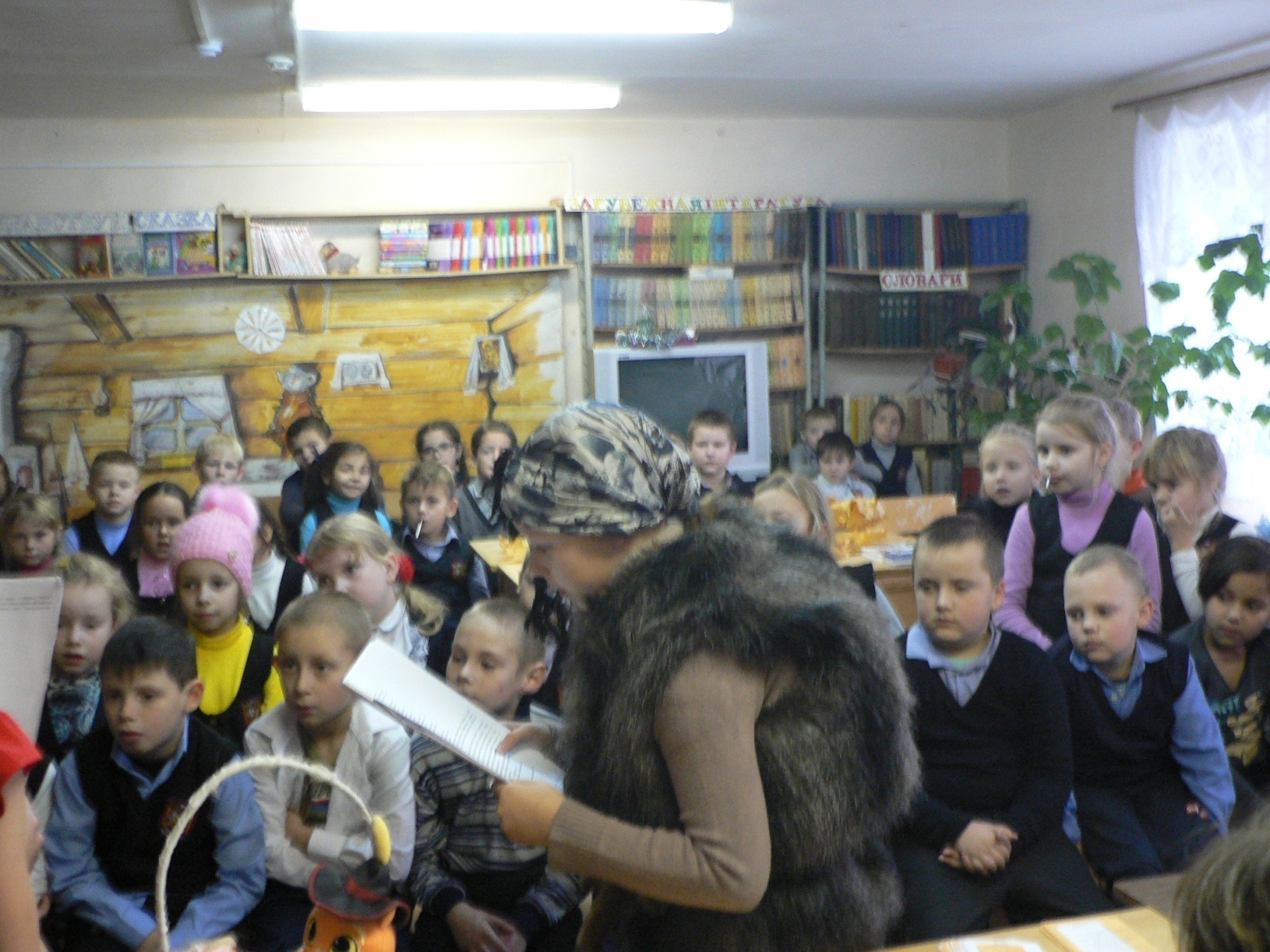 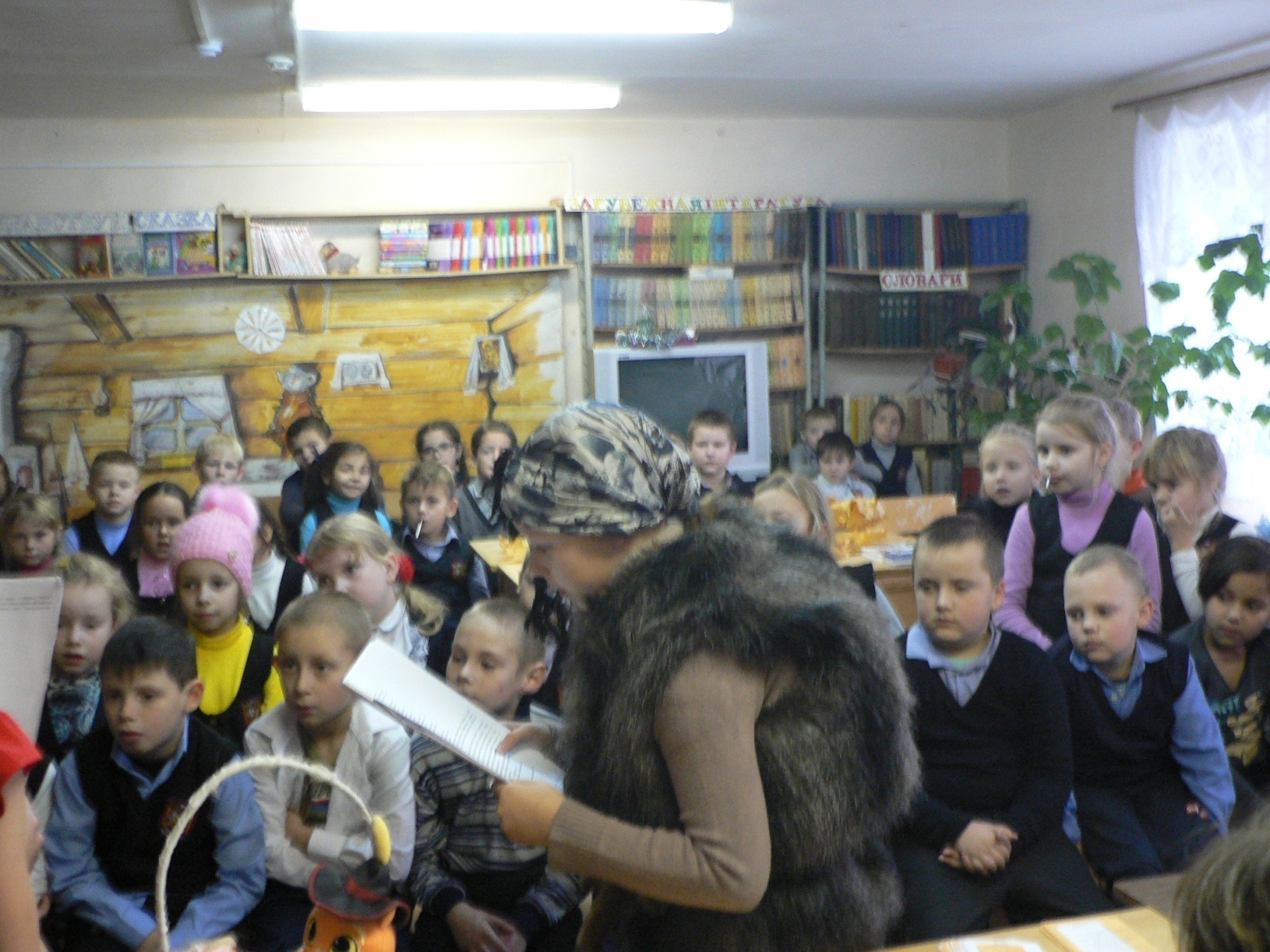 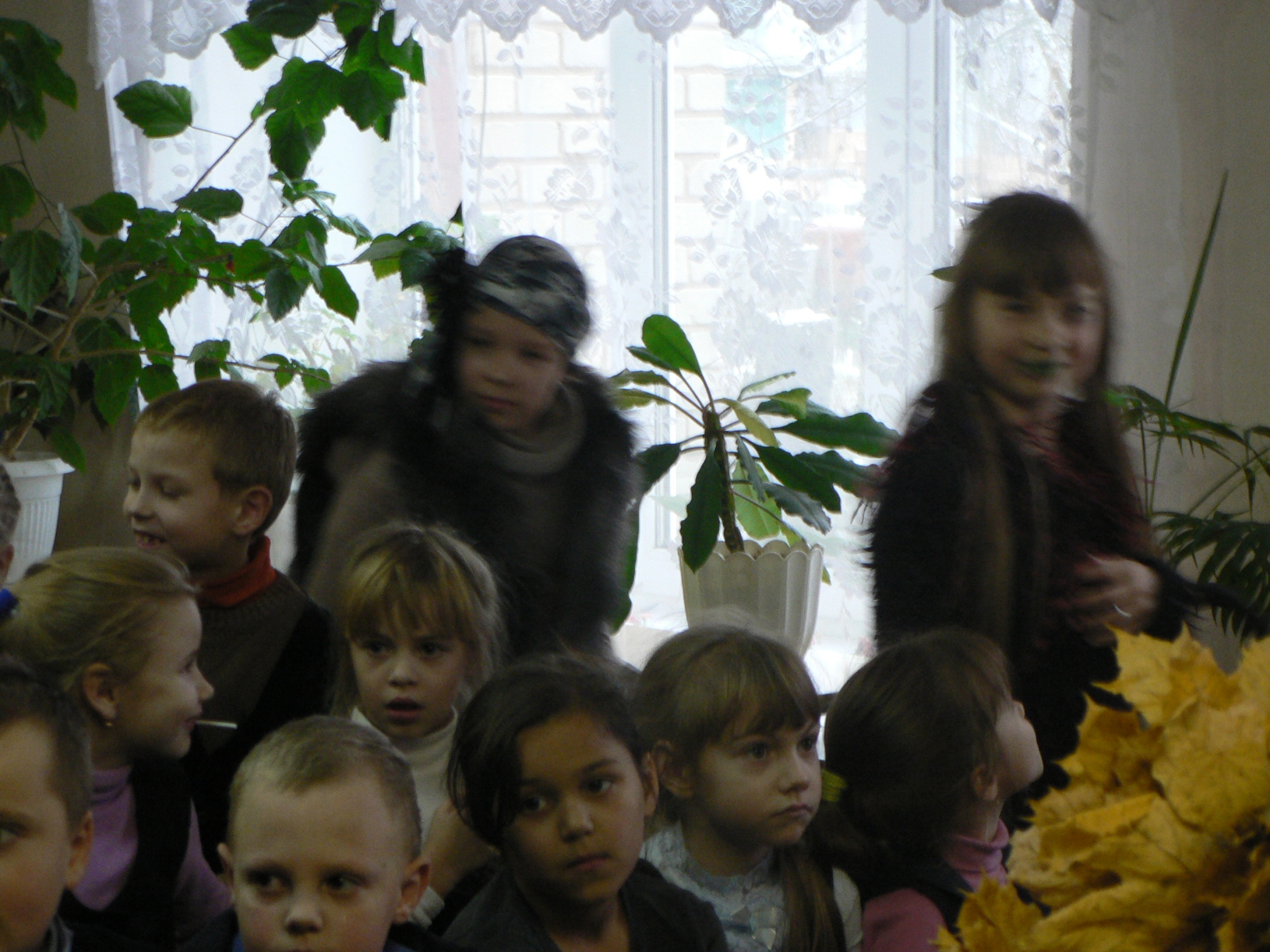 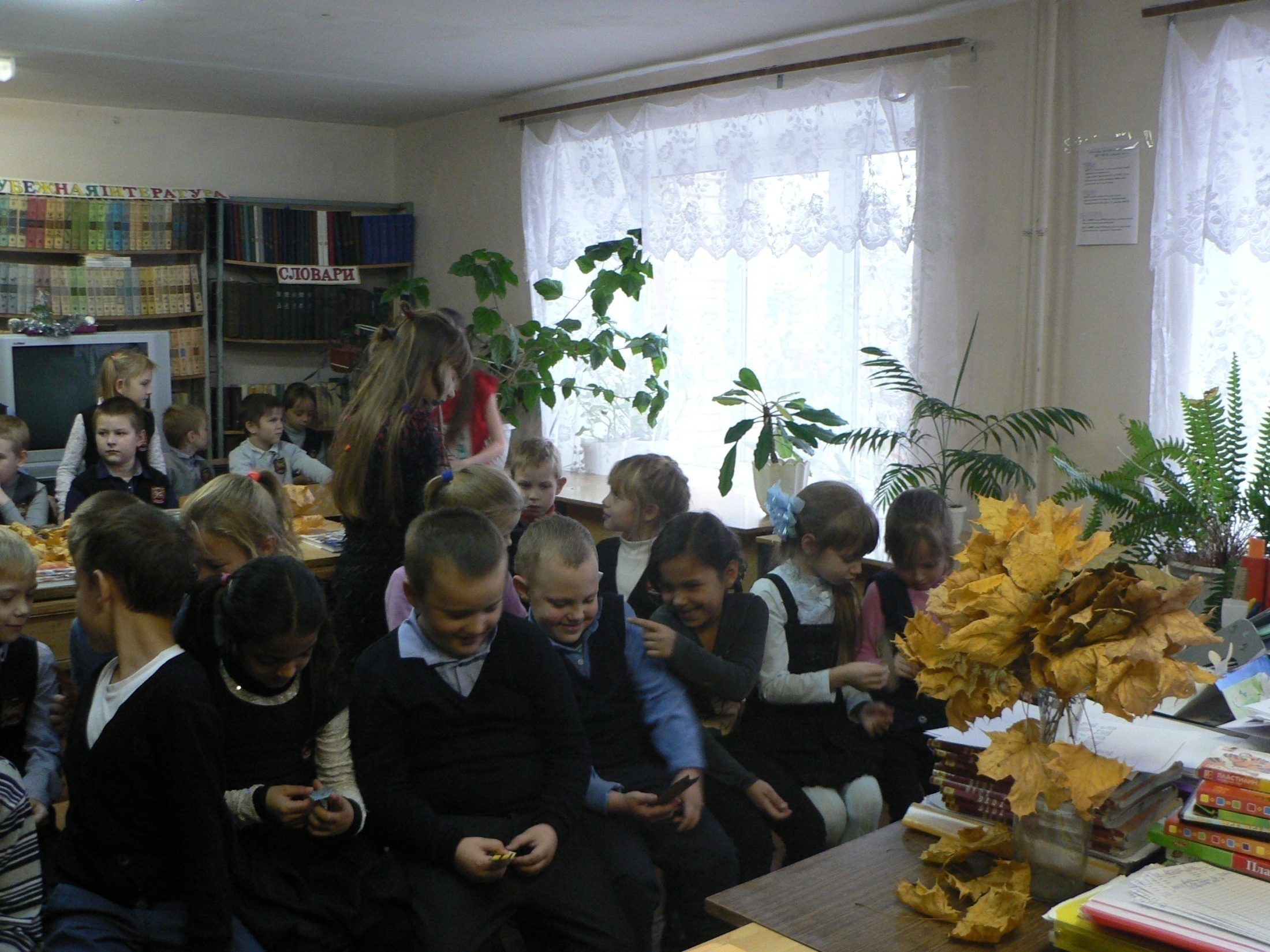 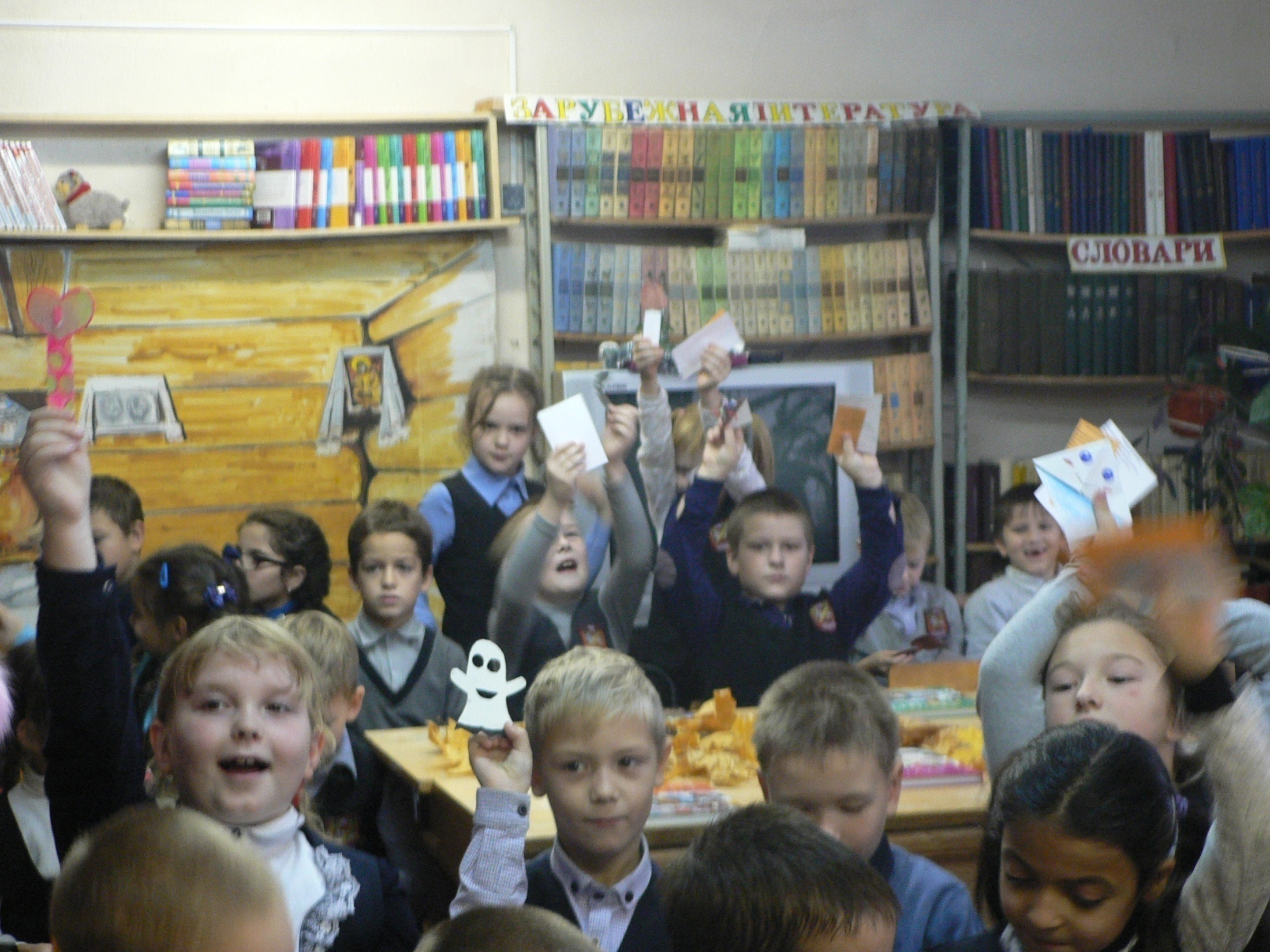 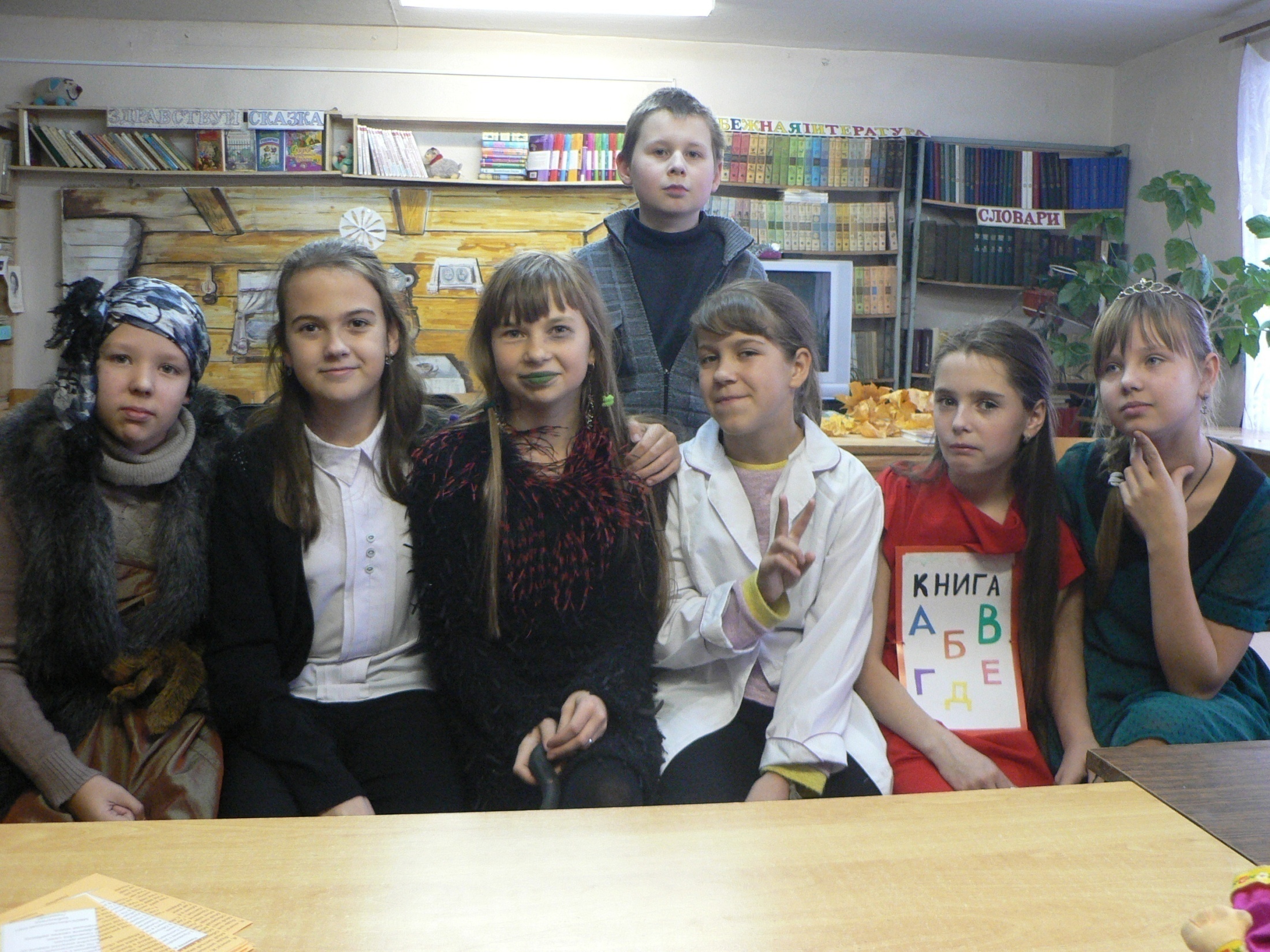 [Speaker Notes: «Юный книголюб»]
Первоклассникам
ребята из «Юного книголюба»
вручили сувениры:
 закладки, памятки читателям и родителям, которые они сделали сами.
Организаторы мероприятия:
педагог-библиотекарь: Ковторова Т.И.
учащиеся кружка «Юный книголюб»